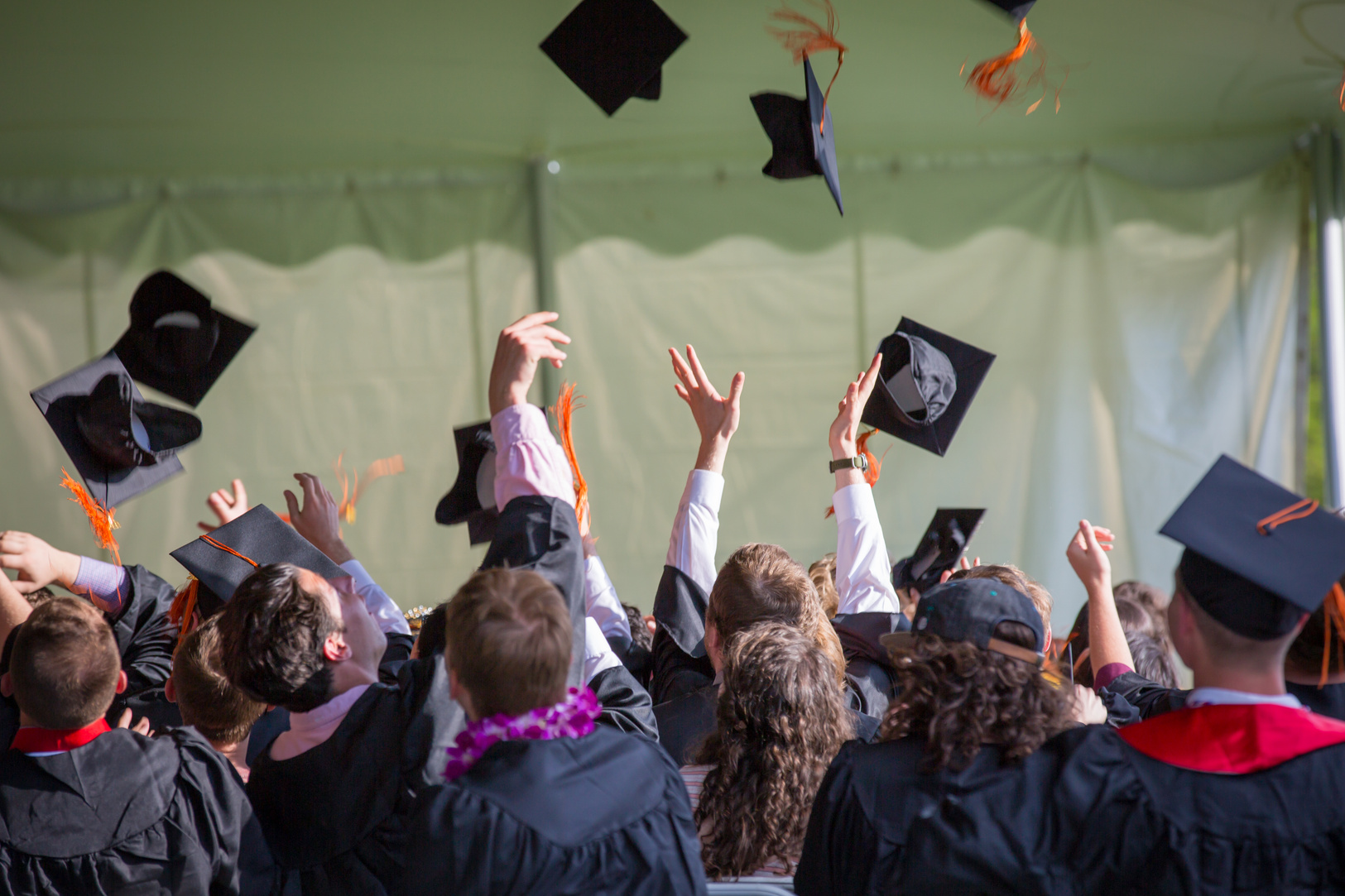 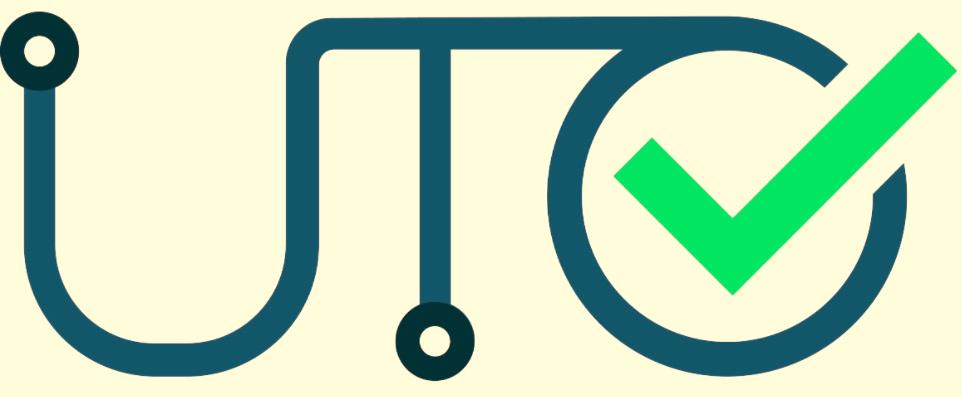 МИНИСТЕРСТВО НАУКИ И ВЫСШЕГО ОБРАЗОВАНИЯ
РЕСПУБЛИКИ КАЗАХСТАН
НАЦИОНАЛЬНЫЙ ЦЕНТР ТЕСТИРОВАНИЯ
ЕДИНОЕ НАЦИОНАЛЬНОЕ ТЕСТИРОВАНИЕ
для выпускников колледжей
Астана, 2024
Единое национальное тестирование - 2024
«Единое национальное тестирование – одна из форм отборочных экзаменов для поступления в организаций высшего и (или) послевузовского образования»
Закон РК «Об образовании»
                                                                                                                                      ст. 1, п.56)

Проводится в региональных центрах тестирования (РЦТ), в электронном формате по принципу «1 компьютер – 2 камеры – 1 тестируемый»
В РЦТ сохраняются карантинные ограничения с соблюдением всех санитарно-эпидемиологических требований.
Поступающие могут самостоятельно выбрать день, время 
     и место (региональный центр тестирования - РЦТ) тестирования.
Применяются тестовые задания (ТЗ), с выбором 
     одного и с выбором нескольких правильных ответов 
Результат тестирования выдается сразу же, 
     по завершению тестирования
Заявление на апелляцию по содержанию тестового задания 
     подается по завершению тестирования в течение 30 минут 
 Заявление по техническим причинам подается в процессе тестирования
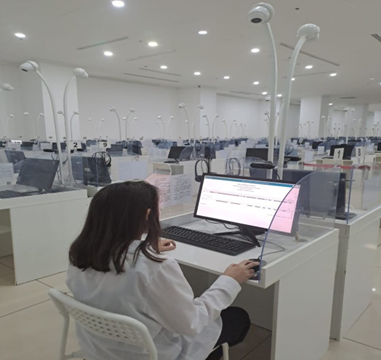 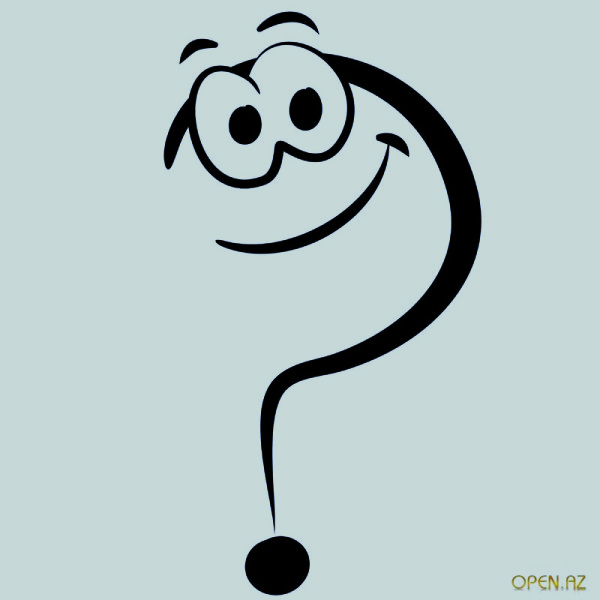 ЧТО ДОЛЖЕН ЗНАТЬ ВЫПУСКНИК КОЛЛЕДЖА 
ЖЕЛАЮЩИЙ ПРОДОЛЖИТЬ  ОБУЧЕНИЕ В ВУЗЕ
на платное обучение
на грант
ВУЗ
продолжает свою квалификацию (специальность) в колледже (сокращенный срок обучения)
выбирает другую специальность
 (полный срок обучения)
на платное обучение
на грант
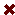 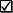 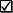 ЕНТ 
сдает
Не сдает 
        ЕНТ*
сдает 
     ЕНТ
Примечание: * осуществляется приемными комиссиями ВУЗов.
ЧТО ДОЛЖЕН ЗНАТЬ ВЫПУСКНИК КОЛЛЕДЖА?
Ответы:

 Определение соответствия специальностей ТиПО и специальностей вузов через «Методические рекомендации соответствия родственных групп образовательных программ высшего образования и специальностей технического и профессионального, послесреднего образования» (приказ МОН РК от 01.04.2019 г. №134); 

2) Узнать, предусмотрен ли сокращенный срок обучения по группам образовательных программ через сайты вузов или через приемную комиссию;

3) Рассмотрение государственного образовательного заказа (публикуется на сайте);

4) Сдает ЕНТ по двум предметам:
общепрофессиональные дисциплины;
специальные дисциплины. 
В соответствии с образовательными группами в вузе утверждается перечень общепрофессиональных и специальных дисциплин (приказ МОН РК от 02.05.2017 г. № 204 - приложение 2).
Вопросы по сокращенному сроку обучения:

Соответствует ли Ваша квалификация в колледже выбранным Вами группам образовательных программ высшего образования?

Предусмотрены ли сокращенные сроки обучения по выбранным Вами группам образовательных программ высшего образования?

Выделен ли грант на сокращенный срок обучения по выбранным Вами программам высшего образования?

4)  Формат ЕНТ и какие предметы сдают?
СРОКИ ЕНТ
На сокращенный срок обучения
На полный срок обучения
ПОДАЧА ЗАЯВЛЕНИЯ НА ЕНТ
На ЕНТ регистрируется онлайн через сайт НЦТ по ссылке https://app.testcenter.kz /.

Процедура подачи заявления:

1) https://app.testcenter.kz / доступ к сайту и выбор языка интерфейса;
2) пройти регистрацию с указанием электронной почты (обязательно подтвердит электронную почту, пройдя по ссылке указанной в письме пришедшей на электронную почту,);
3) авторизация по полученному логину и паролю (письмо с логином и паролем нельзя удалять до начала тестирования);
4) Указать ИИН и нажать кнопку поиска (фамилия, имя и отчество выводятся автоматически) и указать номер контактного телефона;
5) Выберите раздел "Подать заявку" и укажите категорию участника;
6) заполнить необходимые регистрационные данные и выбрать следующие данные:
язык сдачи;
комбинация профильных предметов;
дата, время и место тестирования и обязательное ознакомление с правилами;
7) выберите желаемый способ оплаты и произведите оплату для тестирования
8) После оплаты при необходимости можно внести изменения в заявление в разделе "Мои действия" .
Те, кто выбирает сокращенную форму обучения, вводят квалификационный шифр и наименование специальности, которую они закончили в ТиПО, и выбирают родственных групп образовательных программ (ГОП). Предоставляются на выбор общепрофессиональные и специальные дисциплины в соответствии с выбранными ГОП.
Стоимость тестирования – 5 640тенге.
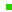 ФОРМАТ  ЕНТ
ДЛЯ ПОСТУПАЮЩИХ
НА ПОЛНЫЙ СРОК ОБУЧЕНИЯ
ДЛЯ ПОСТУПАЮЩИХ НА 
СОКРАЩЕННЫЙ СРОК ОБУЧЕНИЯ
ТЕСТОВОЕ ЗАДАНИЕ
ТЕСТОВОЕ ЗАДАНИЕ
15
ГРАМОТНОСТЬ ЧТЕНИЯ
МАТЕМАТИЧЕСКАЯ ГРАМОТНОСТЬ
20
15
ОБЩЕПРОФЕССИО-НАЛЬНАЯ ДИСЦИПЛИНА
20
ИСТОРИЯ КАЗАХСТАНА
40
КОЛИЧЕСТВО ТЕСТОВЫХ ЗАДАНИЙ
КОЛИЧЕСТВО ТЕСТОВЫХ ЗАДАНИЙ
СПЕЦИАЛЬНАЯ ДИСЦИПЛИНА
60
120
35
1-ПРОФИЛЬНЫЙ ПРЕДМЕТ
2-ПРОФИЛЬНЫЙ ПРЕДМЕТ
35
БАЛЛЫ
БАЛЛЫ
70
140
ПРОДОЛЖИТЕЛЬНОСТЬ ТЕСТИРОВАНИЯ:
ПРОДОЛЖИТЕЛЬНОСТЬ  ТЕСТИРОВАНИЯ:
210 минут  (3,5 ЧАСА ).
120 минут (2 ЧАСА).
Пороговый балл для участия в конкурсе на присуждение образовательного гранта высшего образования за счет средств республиканского бюджета или местного бюджета и (или) зачисления на платное обучение
При этом по каждому предмету ЕНТ и (или) творческому экзамену необходимо набрать не менее 5-ти баллов.
Время тестирования и перерывы
Примечание: для людей и детьми с особыми потребностями (с нарушениями зрения, слуха, функций опорно-двигательного аппарата) на тестирование отводится дополнительно 40 минут
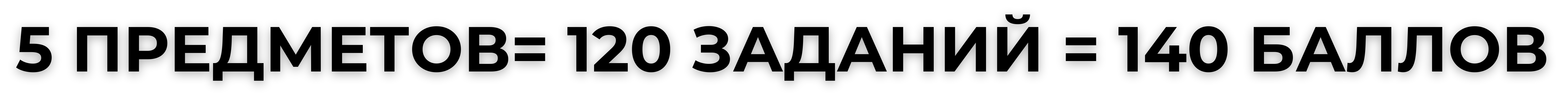 ИСТОРИЯ КАЗАХСТАНА
20 ЗАДАНИЙ ПОРОГОВЫЙ БАЛЛ - 5
1 ПРОФИЛЬНЫЙ ПРЕДМЕТ
           40 ЗАДАНИЙ
     ПОРОГОВЫЙ БАЛЛ - 5
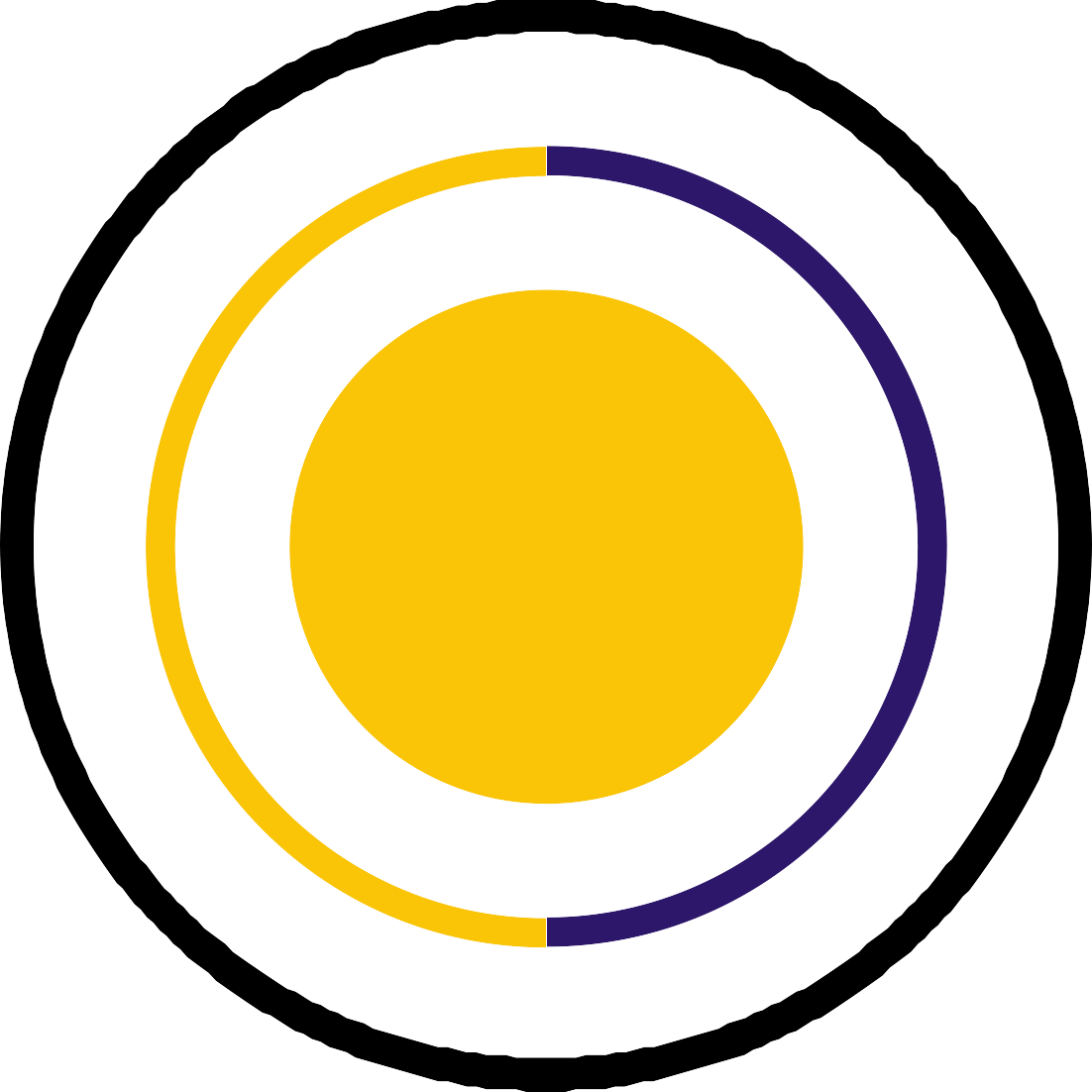 ЕНТ  2024
ГРАМОТНОСТЬ ЧТЕНИЯ
10 ЗАДАНИЙ ПОРОГОВЫЙ БАЛЛ - 3
2 ПРОФИЛЬНЫЙ ПРЕДМЕТ
40 ЗАДАНИЙ ПОРОГОВЫЙ БАЛЛ - 5
МАТЕМАТИЧЕСКАЯ  ГРАМОТНОСТЬ
10 ЗАДАНИЙ  ПОРОГОВЫЙ БАЛЛ - 3
ОБЩЕЕ ВРЕМЯ - 210 МИНУТ
ПРОФИЛЬНЫЕ  ПРЕДМЕТЫ
40 ЗАДАНИЙ - 50 БАЛЛОВ
ОЦЕНКА ЗАДАЧ ПО ОПРЕДЕЛЕНИЮ  СООТВЕТСТВИЯ:

2 БАЛЛА - ЗА ВЫБОР ДВУХ ПРАВИЛЬНЫХ ОТВЕТОВ
1 БАЛЛ -  ЗА ВЫБОР ОДНОГО ПРАВИЛЬНОГО ОТВЕТА
ПРИ ВЫБОРЕ ДВУХ И БОЛЕЕ НЕПРАВИЛЬНЫХ ОТВЕТОВ – 0 БАЛЛОВ
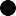 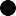 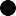 Задания с одним  правильным ответом -  25 вопросов
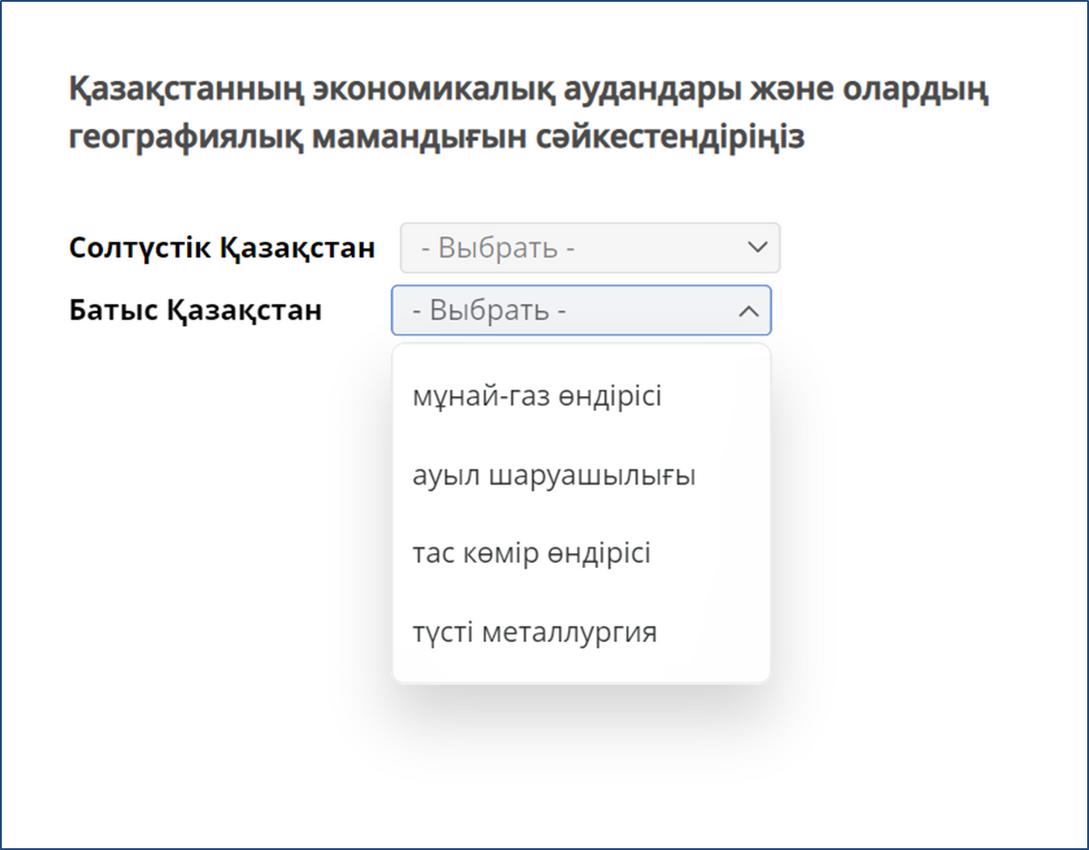 Контекст - 5 вопросов
Задания с одним или  несколько  правильными ответами  (2 балла) - 5 вопросов


Задания на соответствие
(2 балла) - 5 вопросов
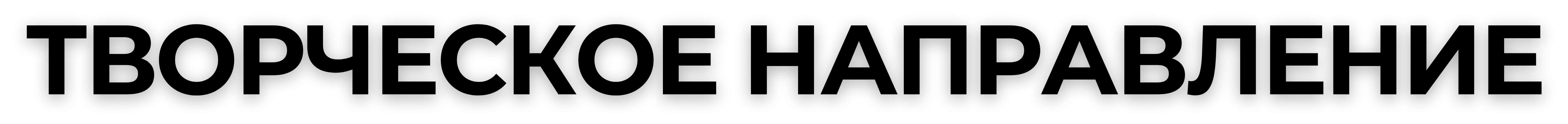 ИСТОРИЯ  КАЗАХСТАНА
20 ЗАДАНИЙ
ГРАМОТНОСТЬ ЧТЕНИЯ
МАТЕМАТИЧЕСКАЯ  ГРАМОТНОСТЬ
10 ЗАДАНИЙ
10 ЗАДАНИЙ
10 вопросов с одним  правильным ответом
1 текст 2 вопроса (60-100 слов)
10 вопросов с одним  правильным ответом
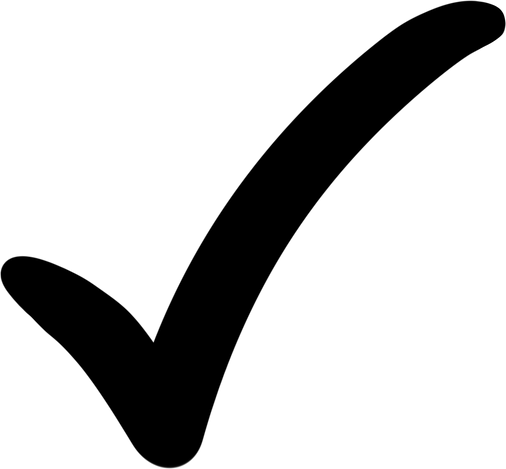 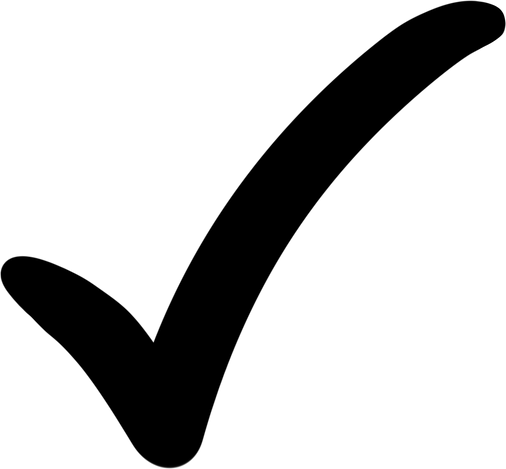 10 вопросов с одним правильным ответом
10 вопросов на основе 2 контекстов
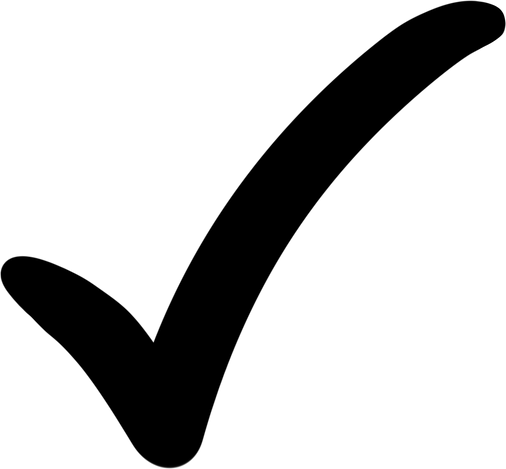 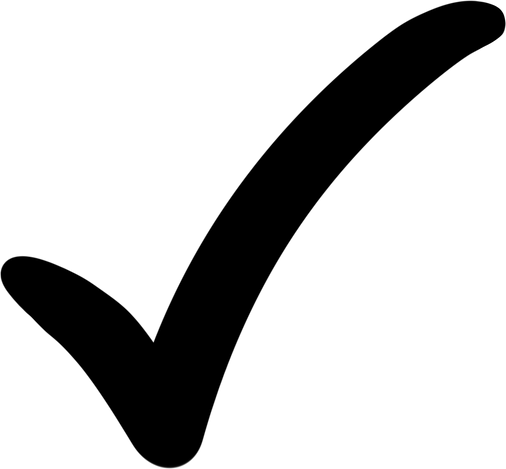 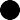 2 текст 3 вопроса (100-150 слов)
3 текст 5 вопросов (150-350 слов)
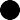 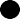 Подача заявления на апелляцию на ЕНТ
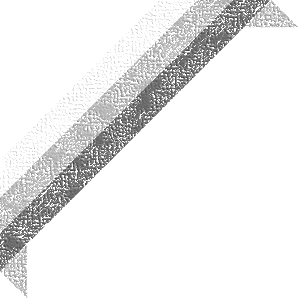 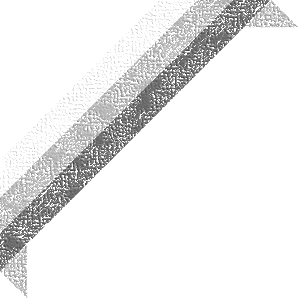 ПО СОДЕРЖАНИЮ ТЕСТОВЫХ ЗАДАНИЙ
ПО ТЕХНИЧЕСКОЙ ПРИЧИНЕ
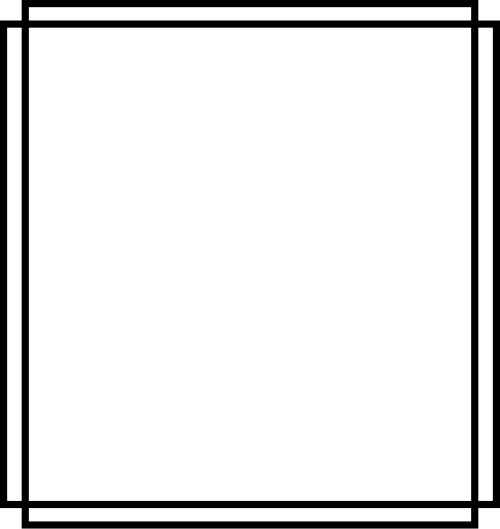 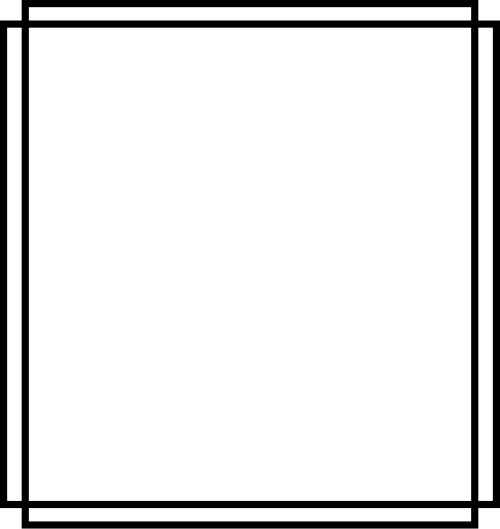 в случае выявления отсутствия в условиях тестового задания фрагмента (текста, чертежей, рисунков, таблиц), необходимого для определения правильного ответа.



Заявление на апелляцию по технической причине подается в ходе тестирования. На экране в приложении «Техническая апелляция» ставит отметку (делает скриншот).
правильный ответ не совпадает с кодом правильных ответов;
 
не было правильного ответа;

в тестовых заданиях с выбором одного правильного ответа было более одного правильного ответа;
 
тестовое задание составлено неправильно.


Заявление на апелляцию подается в течение 30 минут после завершения тестирования
Запрещенные предметы для проноса:
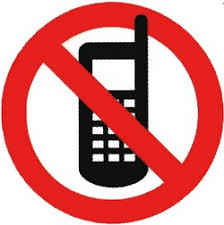 МОБИЛЬНЫЕ СРЕДСТВА СВЯЗИ (СОТОВЫЕ ТЕЛЕФОНЫ, ПЛАНШЕТЫ, РАЦИИ)
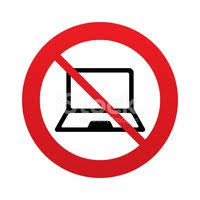 НОУТБУКИ, ПЛЕЙЕРЫ, МОДЕМЫ (МОБИЛЬНЫЕ РОУТЕРЫ), СМАРТ ЧАСЫ, ФИТНЕС БРАСЛЕТ (ТРЕКЕР)
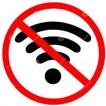 ЛЮБЫЕ ВИДЫ РАДИО-ЭЛЕКТРОННОЙ СВЯЗИ (WI-FI, BLUETOOTH, DECT, 3G, 4G, 5G,VHF, UHF, GPS)
НАУШНИКИ ПРОВОДНЫЕ, БЕСПРОВОДНЫЕ МИКРОНАУШНИКИ, БЕСПРОВОДНЫЕ ВИДЕОКАМЕРЫ, GPS НАВИГАТОРЫ, GPS ТРЕГЕРЫ, УСТРОЙСТВА ДИСТАНЦИОННОГО УПРАВЛЕНИЯ И ПРОЧИЕ
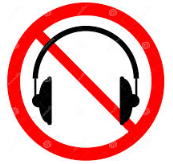 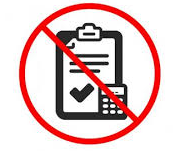 ШПАРГАЛКИ, УЧЕБНИКИ И МЕТОДИЧЕСКИЕ  ЛИТЕРАТУРЫ, ТАБЛИЦА МЕНДЕЛЕЕВА И РАСТВОРИМОСТИ СОЛЕЙ
КАЛЬКУЛЯТОРЫ 
(При этом допускается пользование калькулятором, таблицами Менделеева и растворимости солей, находящихся в интерфейсе компьютера для тестирования)
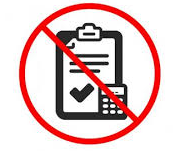 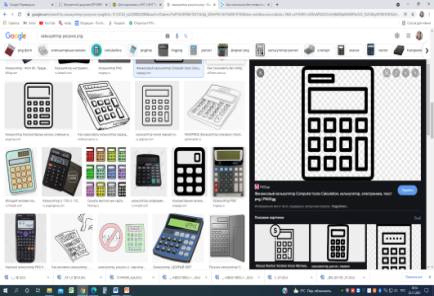 Поступающему не допускается:
выходить из аудитории (компьютерного класса) без разрешения и сопровождения администратора тестирования, выполняющего функции дежурного по коридору;
выходить из аудитории (компьютерного класса) на не более 10 минут;
переговариваться, пересаживаться с места на место;
обмениваться документами и бумагами формата А4, выданные поступающему для работы;
выносить из аудитории (компьютерного класса) документы и бумаги формата А4;
заносить в аудиторию (компьютерный класс) и использовать шпаргалки, учебно-методическую литературу, таблицу Менделеева и растворимости солей,  калькулятор, фотоаппарат, мобильные средства связи (пейджер, сотовые телефоны, планшеты, iPad (Айпад), iPod (Айпод), SmartPhone (Смартфон), рации, ноутбуки, плейеры, модемы (мобильные роутеры), смарт часы, наушники проводные, беспроводные, прочее микронаушники, беспроводные видеокамеры, GPS (ДжиПиЭс) навигаторы, GPS (ДжиПиЭс) трекеры, устройства удаленного управления, а также другие устройста обмена информацией, работающие в следующих стандартах: GSM (ДжиСиМ), 3G (3 Джи), 4G (4 Джи), 5G (5 Джи), VHF (ВиЭйчЭф), UHF (ЮЭйчЭф), Wi-Fi (Вай-фай), GPS (ДжиПиЭс), Bluetooth (Блютуз), Dect (Дект) и прочее;
шуметь перед или во время тестирования;
забирать с собой бумаги формата А4, выданные перед началом тестирования;
обсуждать и разглашать содержание тестовых заданий;
намеренная порча техники для использования тестирования и системы безопасности;
попытка вмешательства в систему тестирования и иные нарушения, связанные с прохождением тестирования.
Количество региональных центров тестирования (РЦТ) по республике – 43*
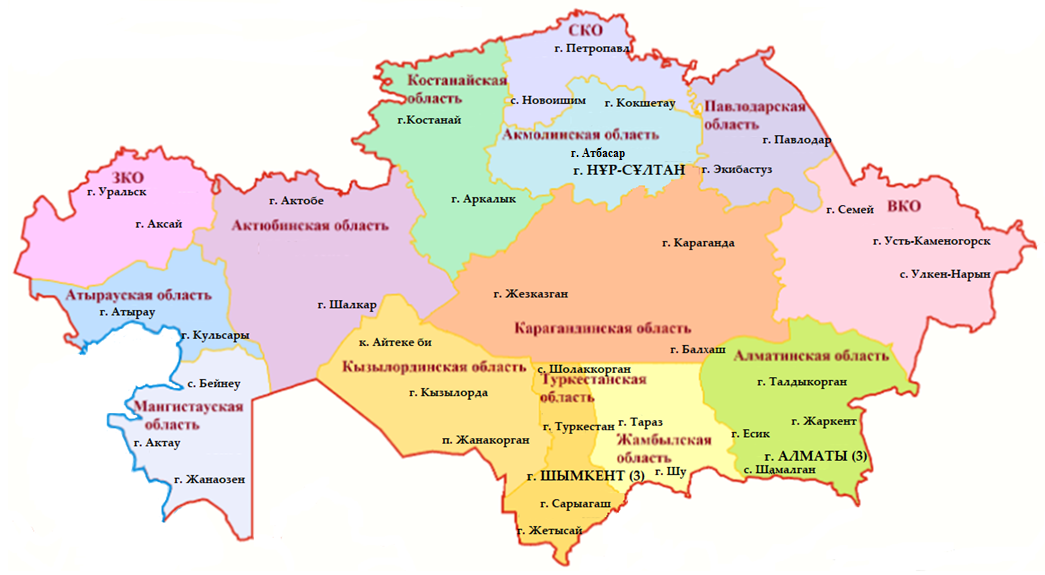 АСТАНА
Карагандинская область
Абайская область
Ұлытауская область
Жетысуская область
Алматинская область
*Примечание: Количество РЦТ может измениться
ПО КОНКУРСУ ОБРАЗОВАТЕЛЬНЫХ ГРАНТОВ
Срок подачи заявления*
Срок проведения*
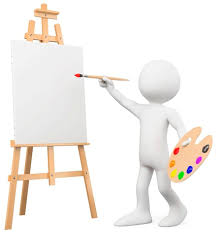 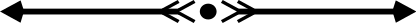 Творческие 
экзамены                                                 20 июня и 7 июля                        8 – 13  июля
Специальные экзамены**                   20 июня и 20 августа                 20 июня и 20 августа
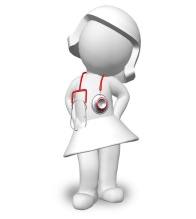 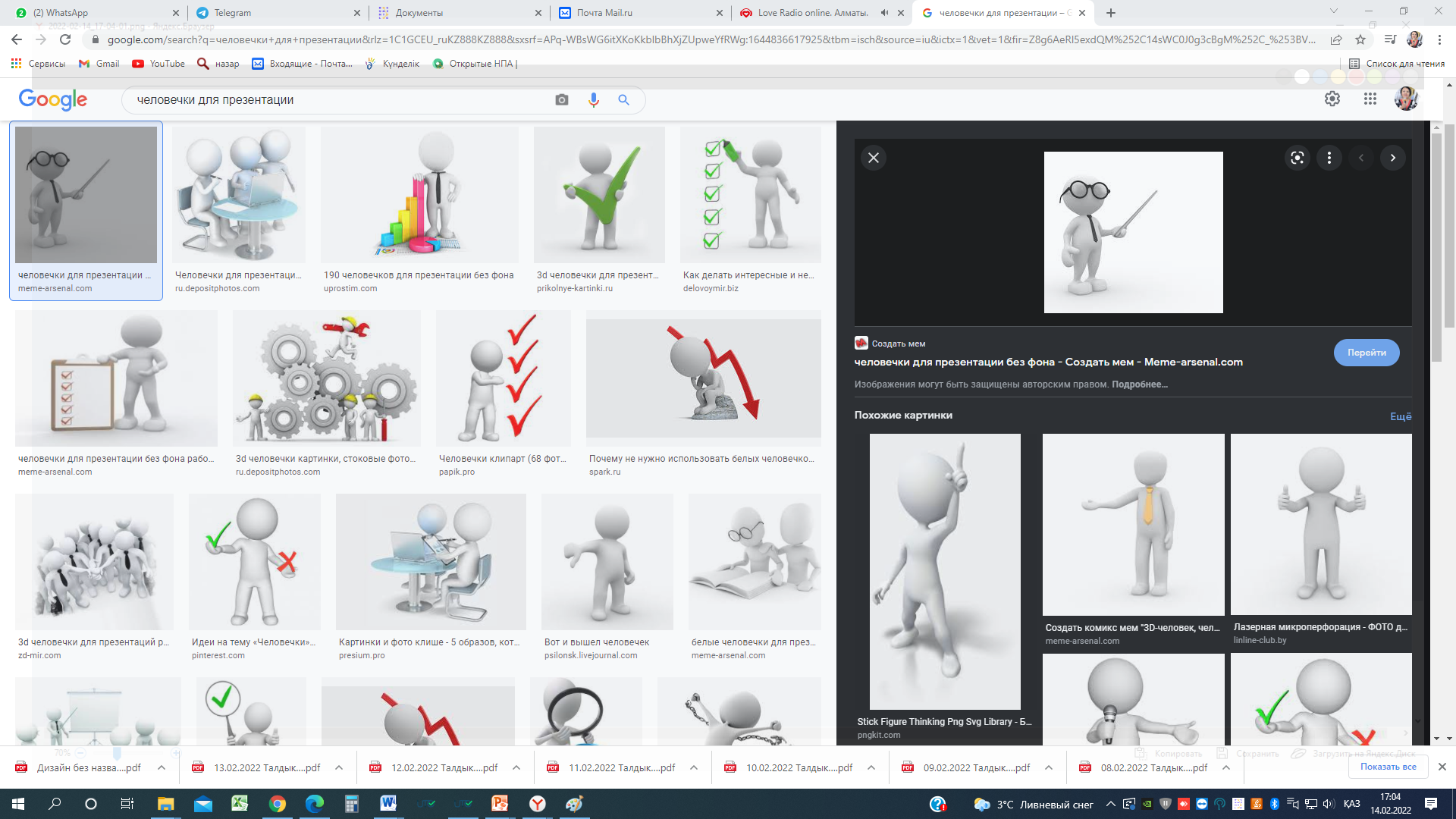 Конкурс 
(республиканский  бюджет)                   13 - 20 июля                                  до 1 августа
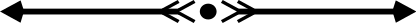 Конкурс 
(местный бюджет)                                     5 – 15  августа                              до 15 августа
Примечание: Прием документов на конкурс осуществляется приемными комиссиями вузов
                            * возможны изменения в сроках, о чем оповещается в интернет ресурсах МНВО РК, в средствах   массовой информации
                           ** Экзамены для поступления в группу родственных образовательных программ образовательной области «Педагогические науки" и «Здравоохранение"
Интернет-ресурсы по вопросам ЕНТ
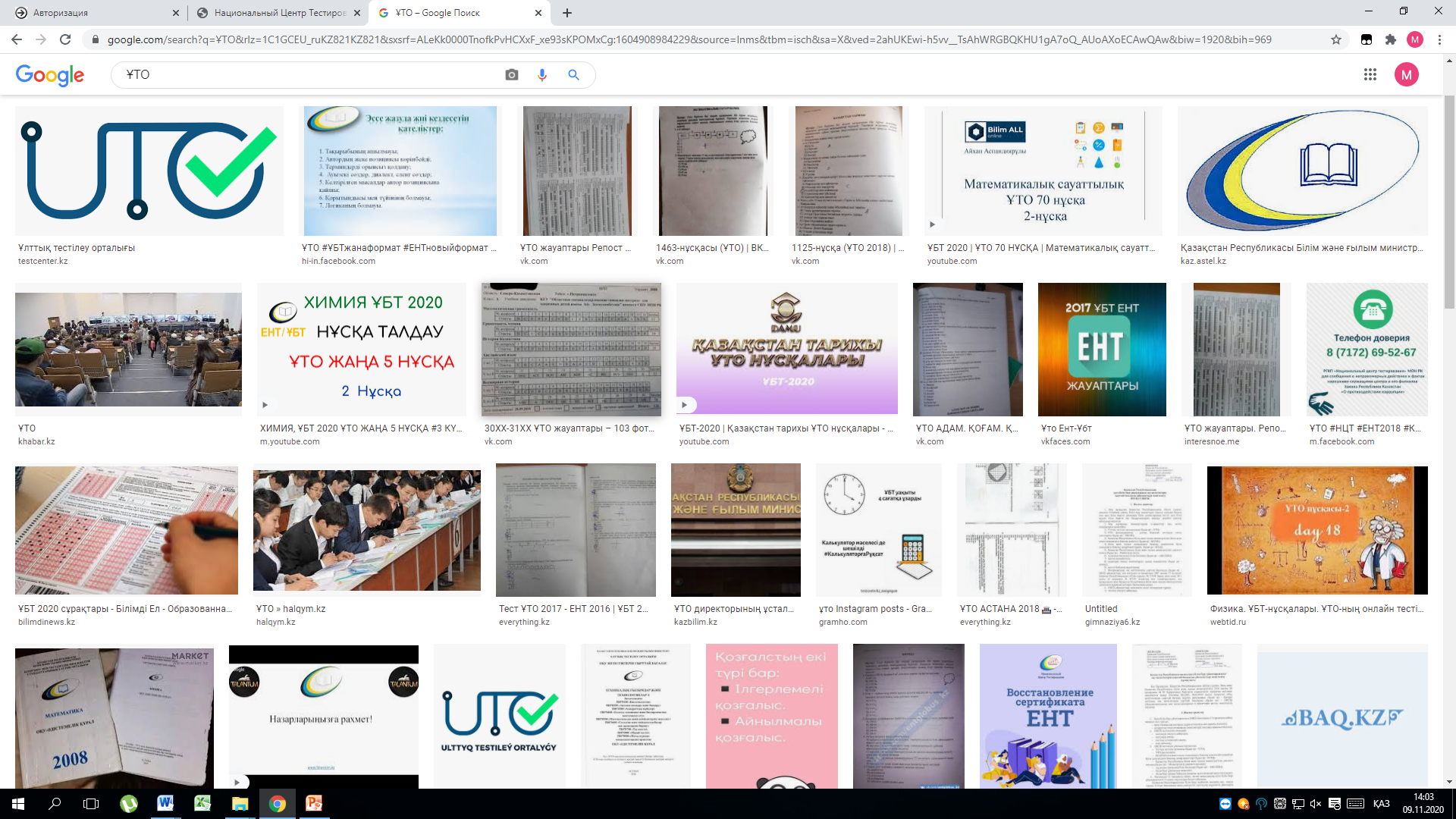 http://testcenter.kz/
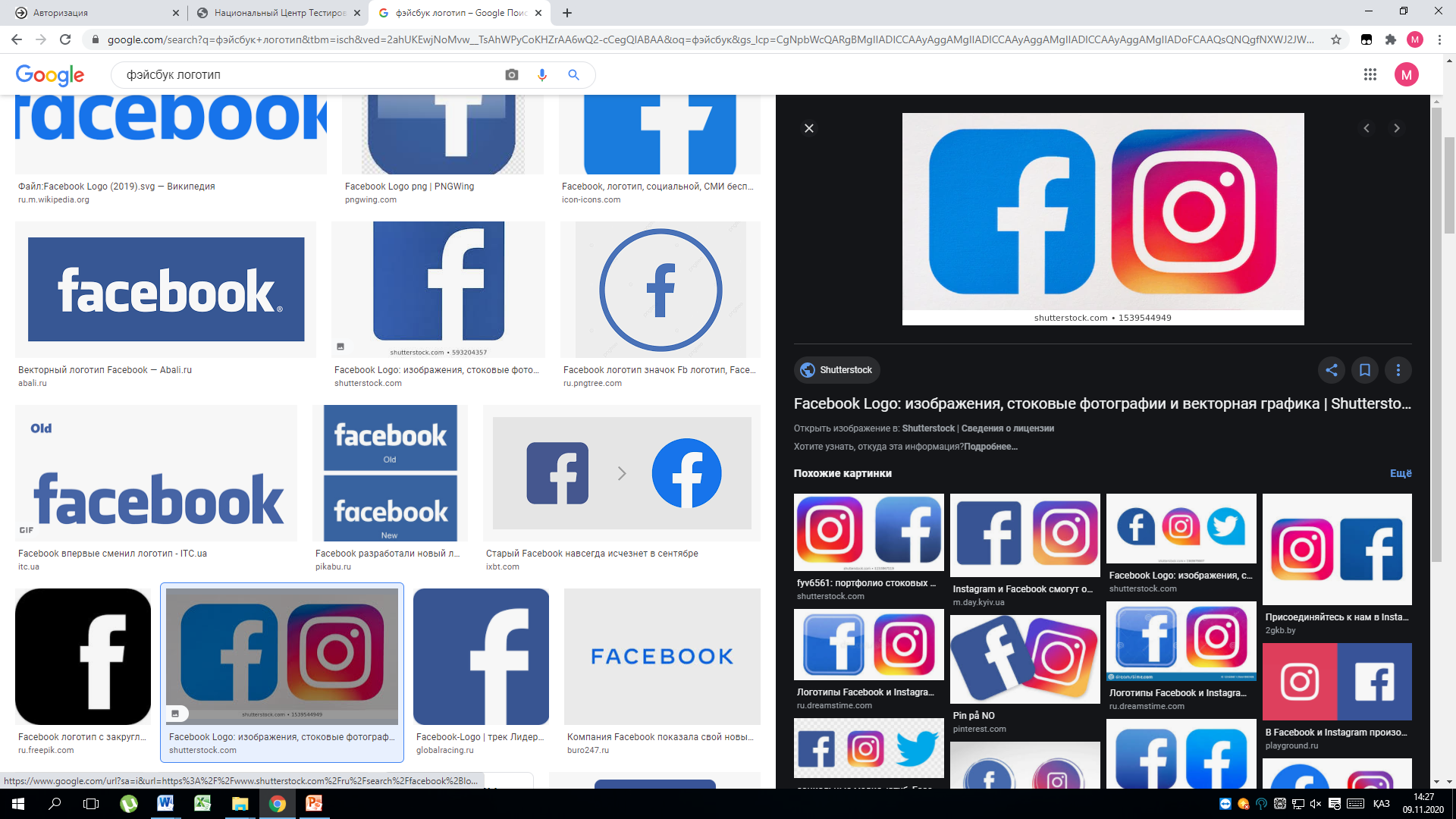 https://www.facebook.com/testcenterkz/
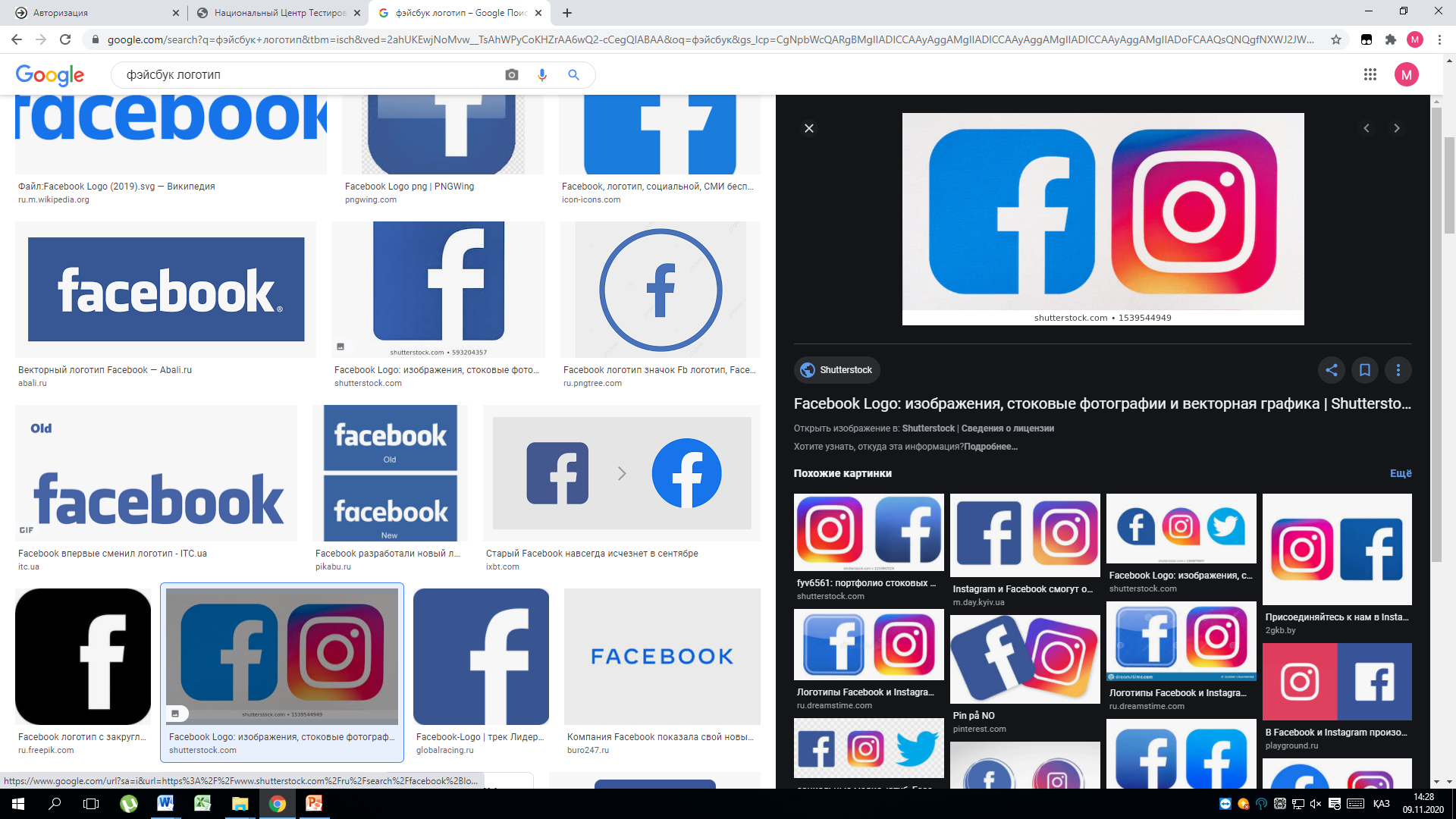 https://www.instagram.com/testcenterkz/
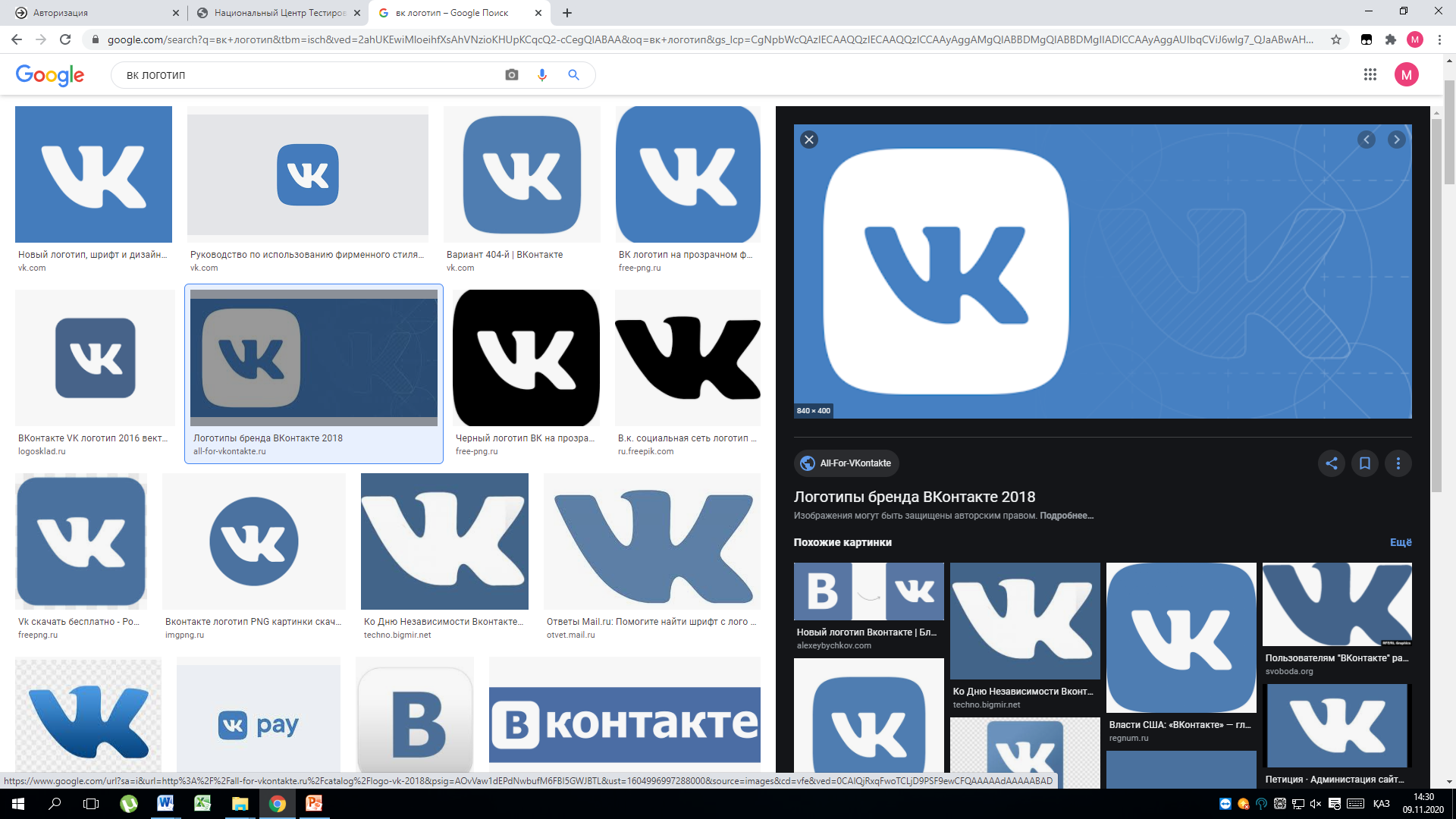 https://vk.com/testcenterkz
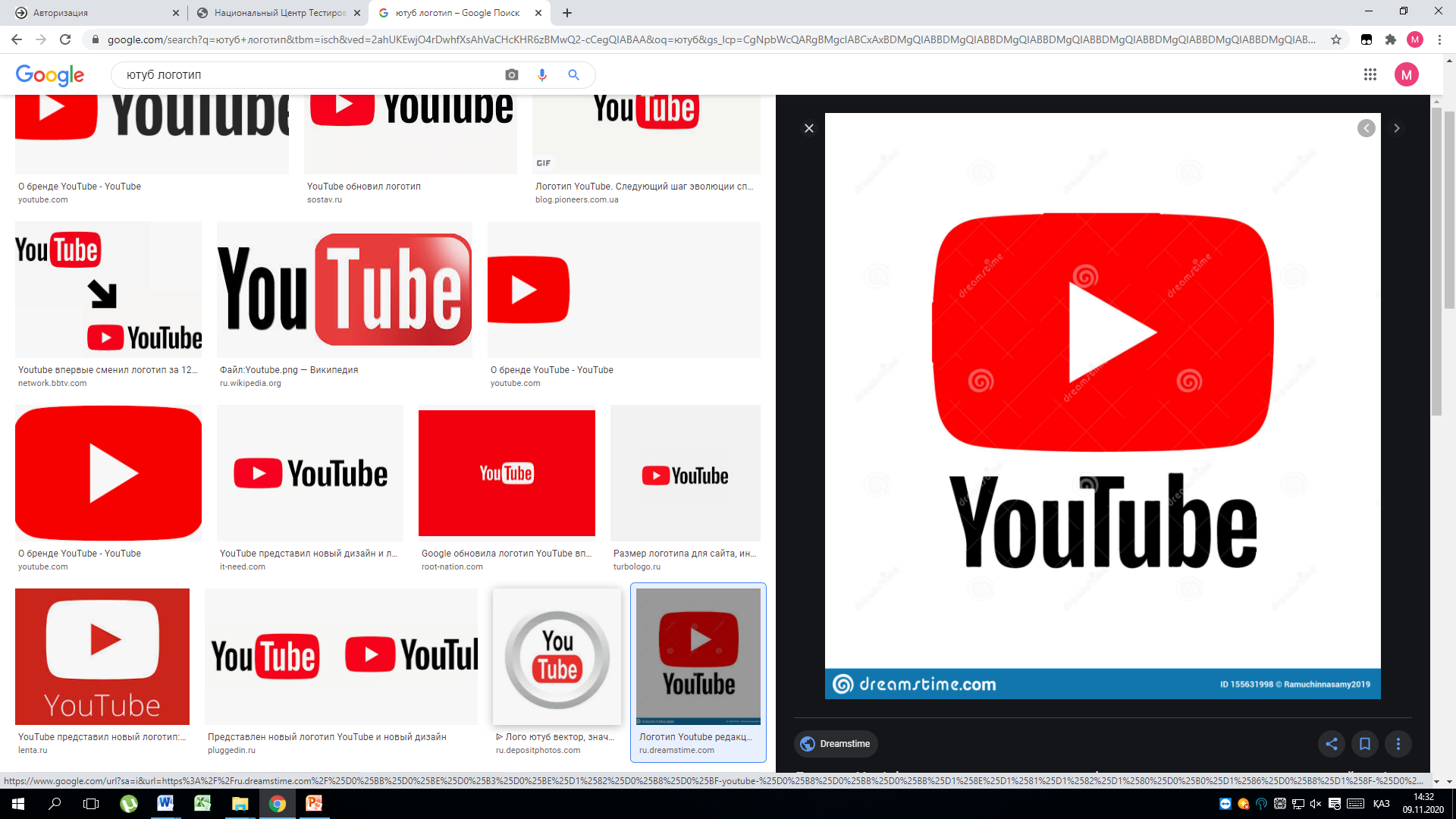 www.youtube.com/channel/UCzmZObVJTezesGyIEKw6h-Q